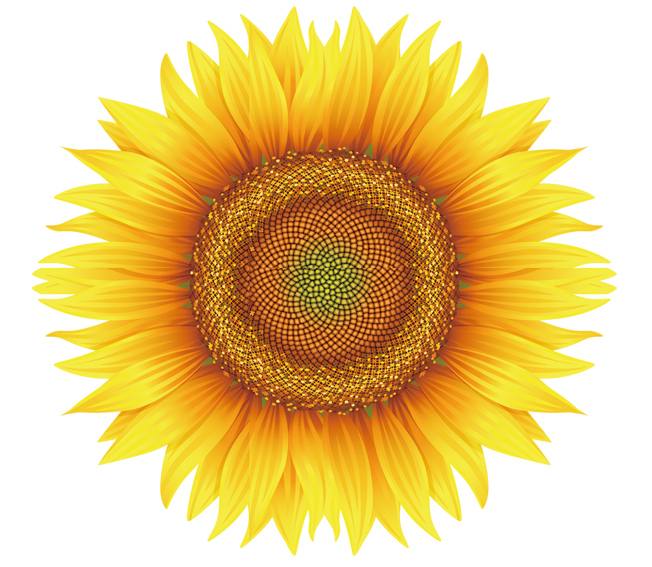 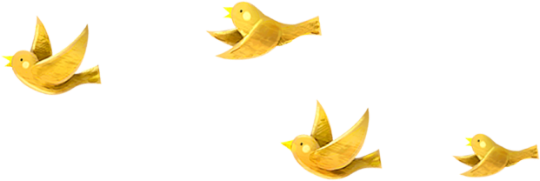 Khởi động
Trò chơi đưa thư
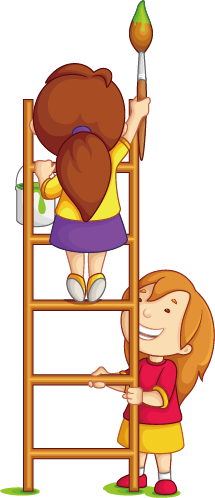 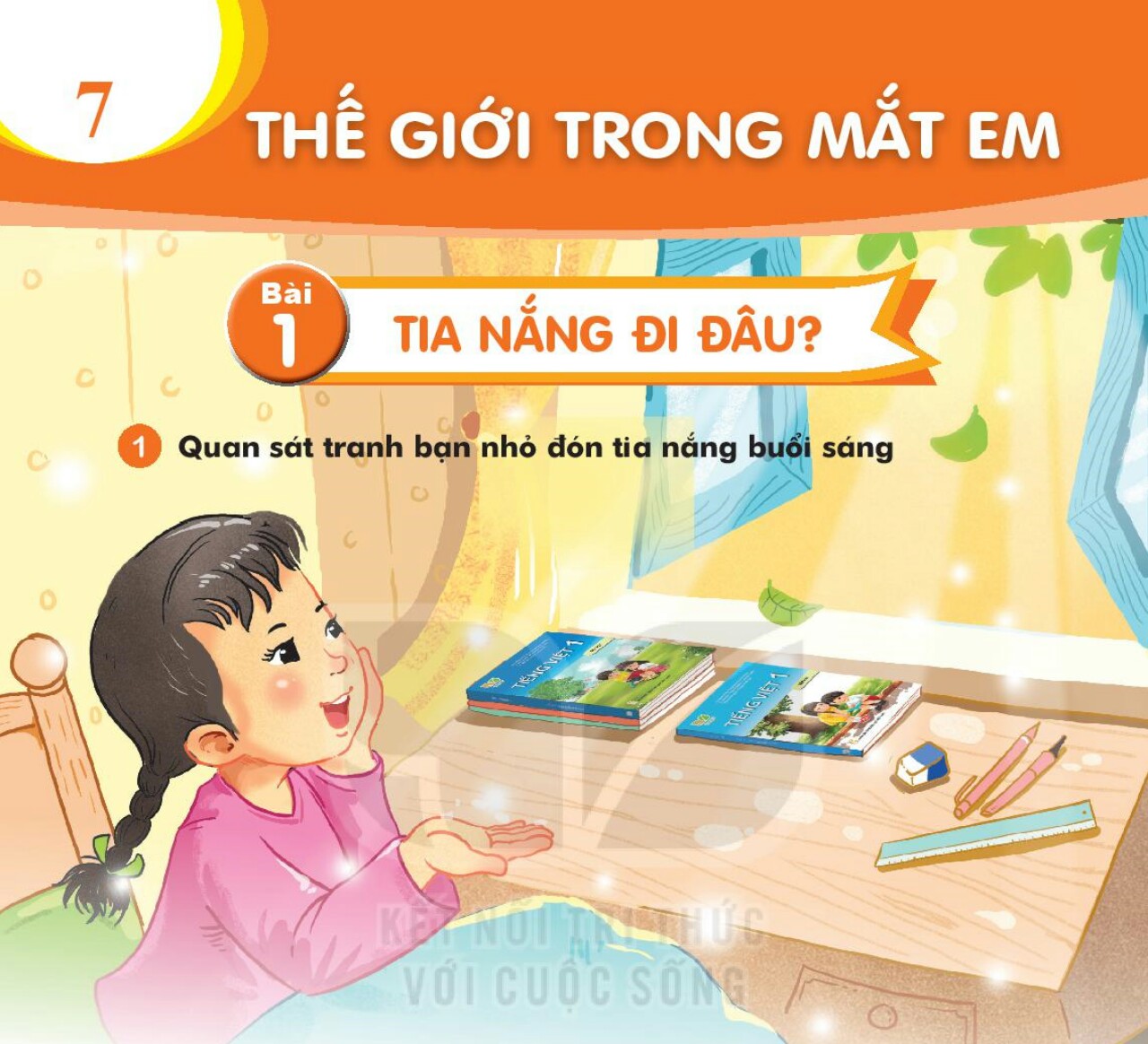 a. Trong tranh, em thÊy tia n¾ng ë ®©u?
b.Em cã thÝch tia n¾ng buæi s¸ng kh«ng?Vì sao?
Thứ Ba, ngày 15 tháng 4 năm 2025
Tiếng việt
Bài 1: Tia nắng đi đâu?
Tìm hiểu bài
Luyện đọc
Tia n¾ng ®i ®©u?
Buæi s¸ng thức dËy
        BÐ thÊy buån cười:
        Cã ai ®ang nh¶y
        Mét bµi vui vui.
Đã lµ tia n¾ng
      Nh¶y trong lßng tay
      Nh¶y trªn bµn häc
      Nh¶y trªn t¸n c©y.
BÐ nằm ngÉm nghÜ:
        - N¾ng ngñ ë ®©u?
        - N¾ng ngñ nhµ n¾ng!
        Mai gÆp l¹i nhau.
Tèi ®Õn giê ngñ
      Sực nhí bÐ tìm
      Tìm tia n¾ng nhá:
      Ngñ råi. LÆng im…
(Thuỵ Anh)
Tia n¾ng ®i ®©u?
(1)  Buæi s¸ng thức dËy
       BÐ thÊy buån cười:
       Cã ai ®ang nh¶y
       Mét bµi vui vui.
(2) Đã lµ tia n¾ng
      Nh¶y trong lßng tay
      Nh¶y trªn bµn häc
      Nh¶y trªn t¸n c©y.
(4)   BÐ nằm ngÉm nghÜ:
        - N¾ng ngñ ë ®©u?
        - N¾ng ngñ nhµ n¾ng!
        Mai gÆp l¹i nhau,
(3) Tèi ®Õn giê ngñ
      Sực nhí bÐ tìm
      Tìm tia n¾ng nhá:
      Ngñ råi. LÆng im…
(Thuỵ Anh)
Thứ Ba, ngày 15 tháng 4 năm 2025
Tiếng việt
Bài 1: Tia nắng đi đâu?
Tìm hiểu bài
Luyện đọc
Buổi sáng thức dậy
Bé thấy buồn cười:
Có ai đang nhảy
Một bài vui vui.
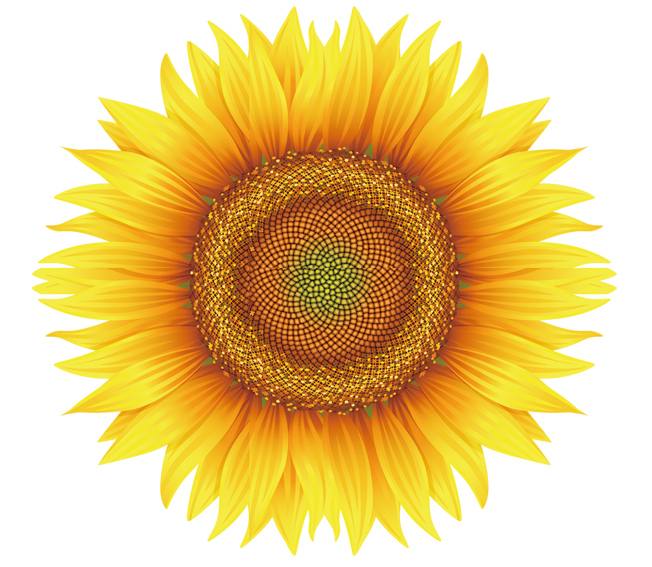 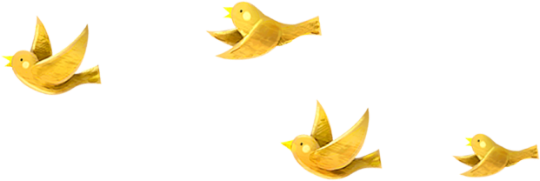 3
Tìm tiếng
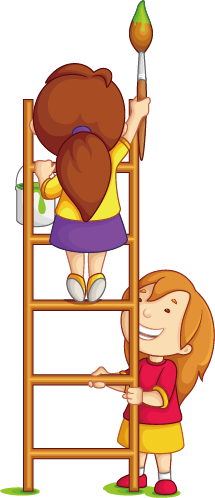 3. Tìm trong khổ thơ đÇu những tiÕng cïng vÇn víi nhau
Buæi s¸ng thức dËy
        BÐ thÊy buån cười:
        Cã ai ®ang nh¶y
        Mét bµi vui vui.
dËy
thÊy
®ang
s¸ng
bµi
ai
Thứ Ba, ngày 15 tháng 4 năm 2025
Tiếng việt
Bài 1: Tia nắng đi đâu?
Tìm hiểu bài
Luyện đọc
Buổi sáng thức dậy
Bé thấy buồn cười:
Có ai đang nhảy
Một bài vui vui.
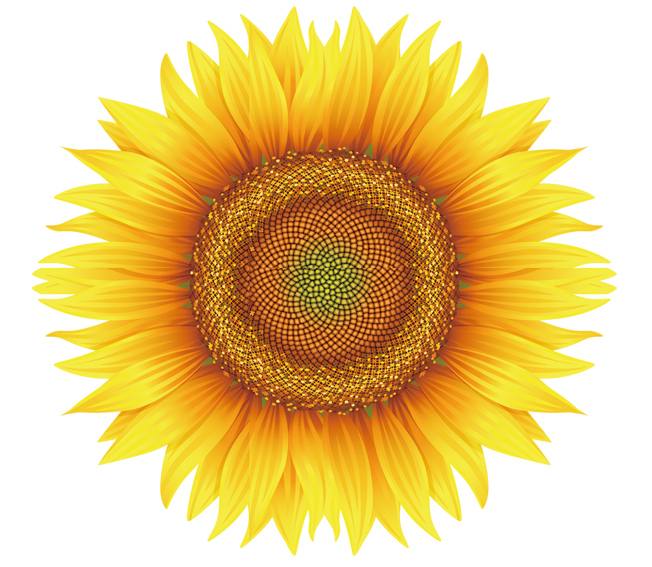 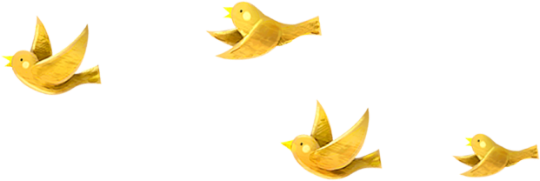 Thư giãn
Hát bài “ Lớp 1 thân yêu”
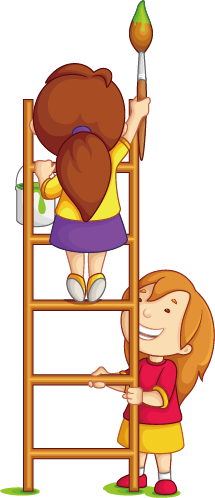 4. Tr¶ lêi c©u hái.
a. Buæi s¸ng thức dËy, bÐ thÊy tia n¾ng ë ®©u?
 b. Theo bÐ, buæi tèi, tia n¾ng ®i ®©u?
 c. Theo em, nhµ n¾ng ë ®©u?
Tia n¾ng ®i ®©u?
(1)  Buæi s¸ng thức dËy
       BÐ thÊy buån cười:
       Cã ai ®ang nh¶y
       Mét bµi vui vui.
(2) Đã lµ tia n¾ng
      Nh¶y trong lßng tay
      Nh¶y trªn bµn häc
      Nh¶y trªn t¸n c©y.
(4)   BÐ nằm ngÉm nghÜ:
        - N¾ng ngñ ë ®©u?
        - N¾ng ngñ nhµ n¾ng!
        Mai gÆp l¹i nhau,
(3) Tèi ®Õn giê ngñ
      Sực nhí bÐ tìm
      Tìm tia n¾ng nhá:
      Ngñ råi. LÆng im…
(Thuỵ Anh)
4. Tr¶ lêi c©u hái.
a. Buæi s¸ng thức dËy, bÐ thÊy tia n¾ng ë ®©u?
 b. Theo bÐ, buæi tèi, tia n¾ng ®i ®©u?
 c. Theo em, nhµ n¾ng ë ®©u?
Tia n¾ng ®i ®©u?
(1)  Buæi s¸ng thức dËy
       BÐ thÊy buån cười:
       Cã ai ®ang nh¶y
       Mét bµi vui vui.
(2) Đã lµ tia n¾ng
      Nh¶y trong lßng tay
      Nh¶y trªn bµn häc
      Nh¶y trªn t¸n c©y.
(4)   BÐ nằm ngÉm nghÜ:
        - N¾ng ngñ ë ®©u?
        - N¾ng ngñ nhµ n¾ng!
        Mai gÆp l¹i nhau,
(3) Tèi ®Õn giê ngñ
      Sực nhí bÐ tìm
      Tìm tia n¾ng nhá:
      Ngñ råi. LÆng im…
(Thuỵ Anh)
4. Tr¶ lêi c©u hái.
a. Buæi s¸ng thức dËy, bÐ thÊy tia n¾ng ë ®©u?
 b. Theo bÐ, buæi tèi, tia n¾ng ®i ®©u?
 c. Theo em, nhµ n¾ng ë ®©u?
5. Học thuộc lòng
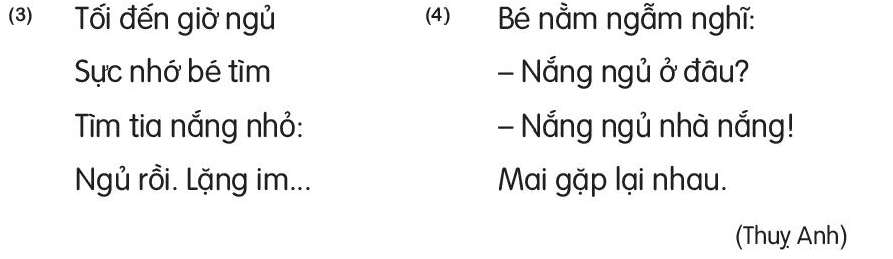 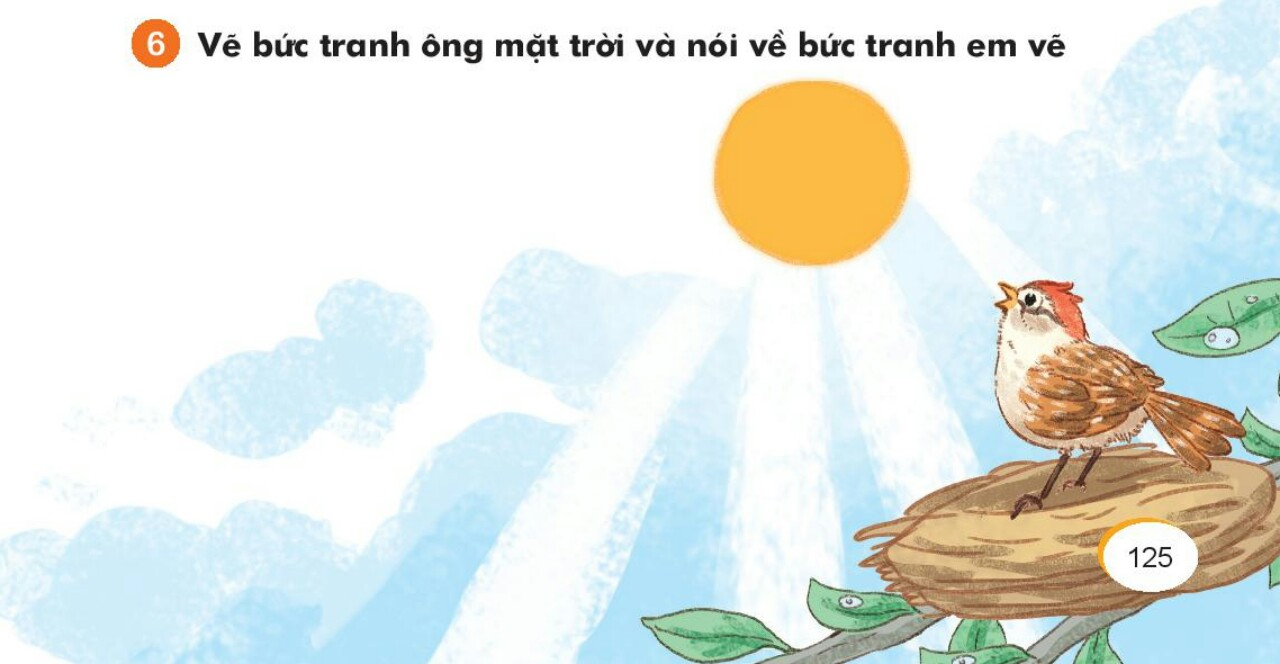 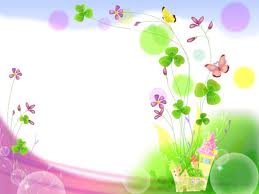 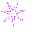 CẢM ƠN THẦY CÔ
 VÀ CÁC EM HỌC SINH
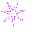 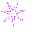 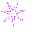 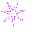 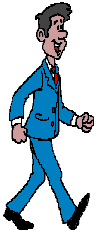 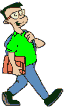 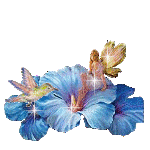 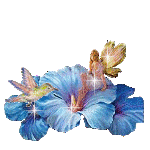 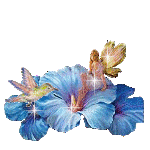 The end